Буква Е е, звуки [йэ] [э]
Как называется русская народная сказка?
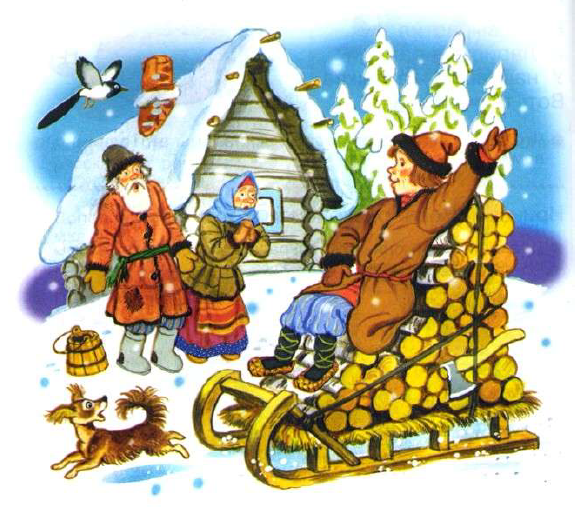 Е ме ля
[йэ]
[э]
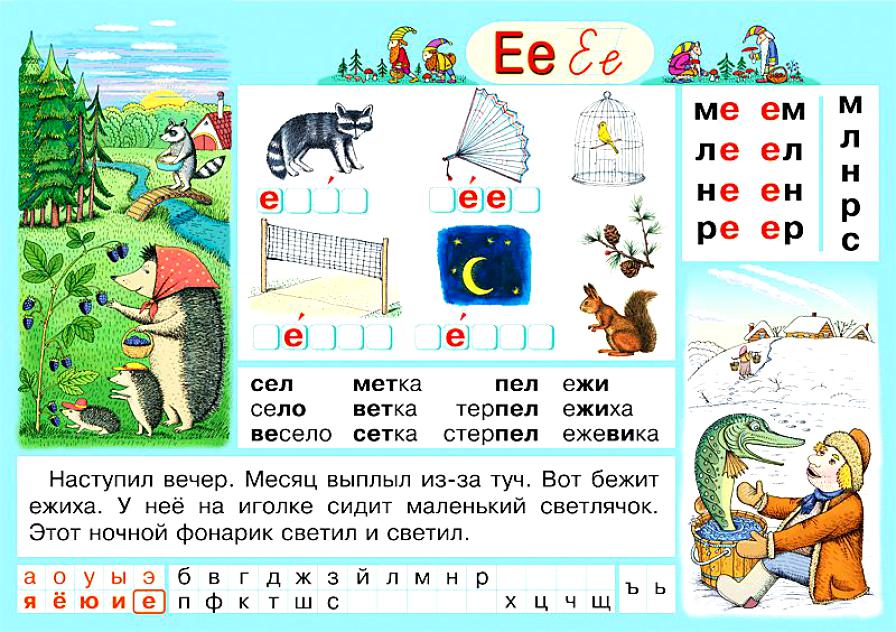 Лента букв
ел   ем    ен     ер 
ес    ек     ев    ет
Ле   ме    не     ре 
се    ке     ве    те
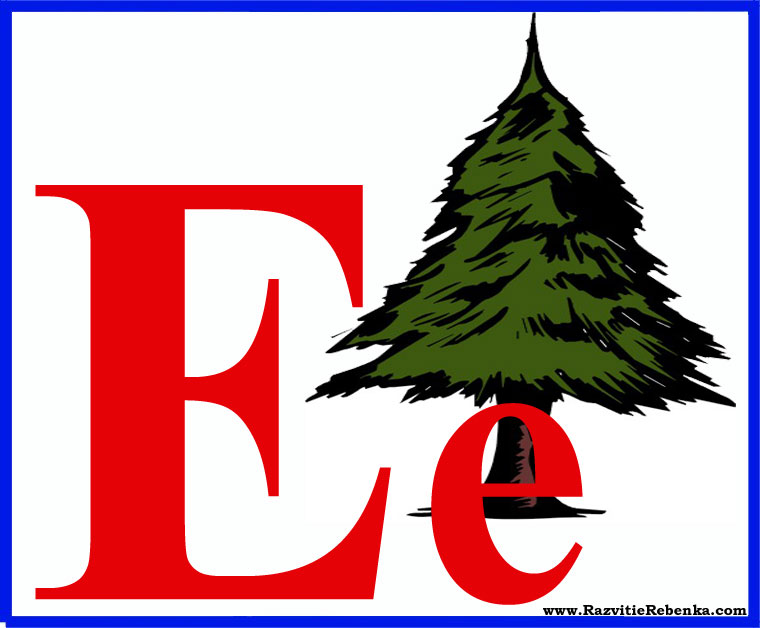 [йэ] [э]
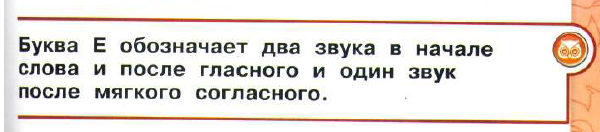 [йэ]
[йэ]
[э]
[йэ]
Лес
Лето
Тесто
Кисло|е
Ранни|е
Тонки|е
Е|нот
Е|ли
Е|гор
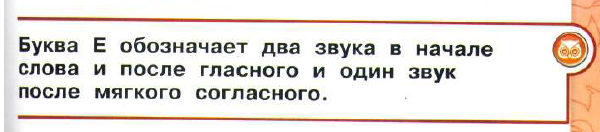 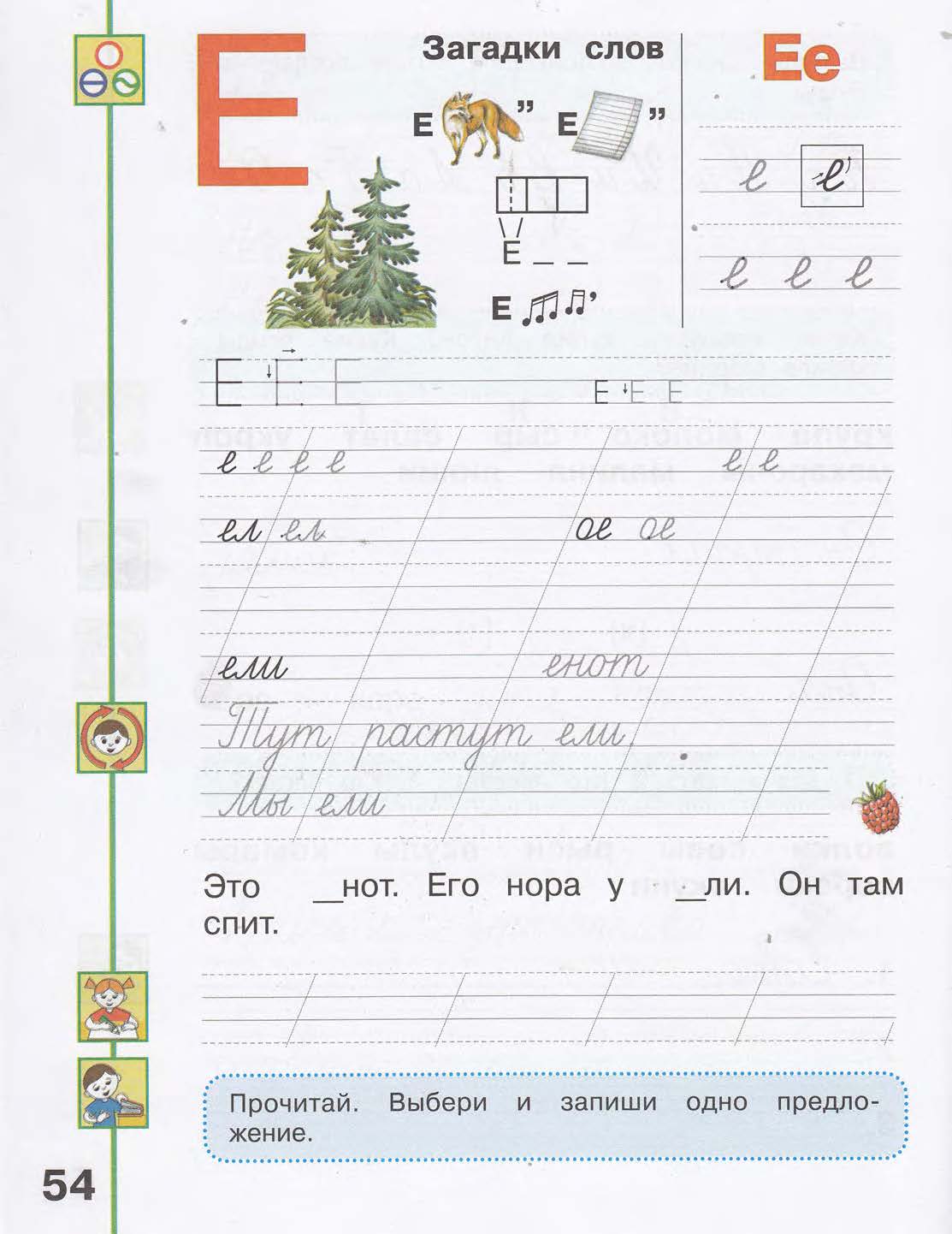 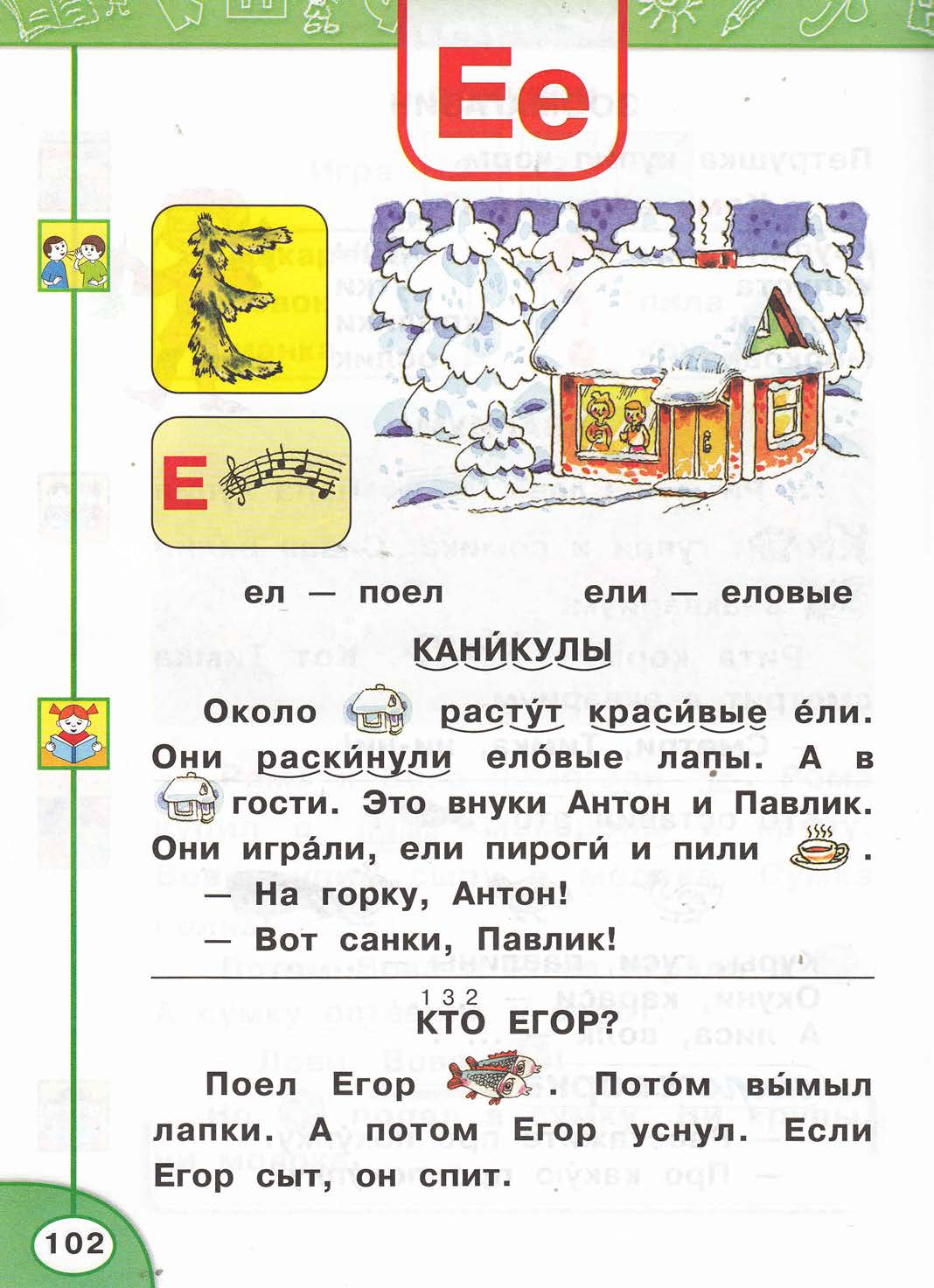 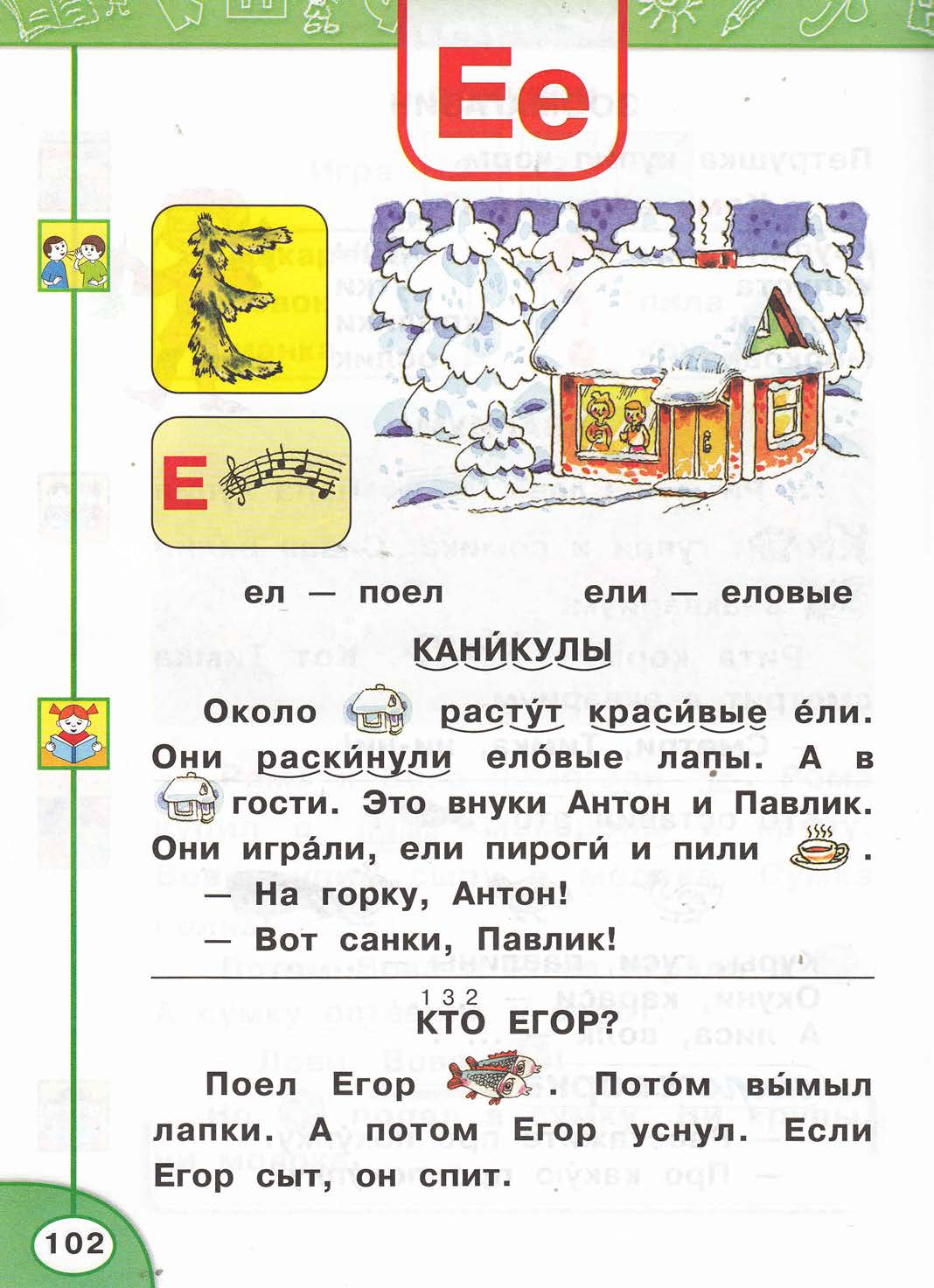 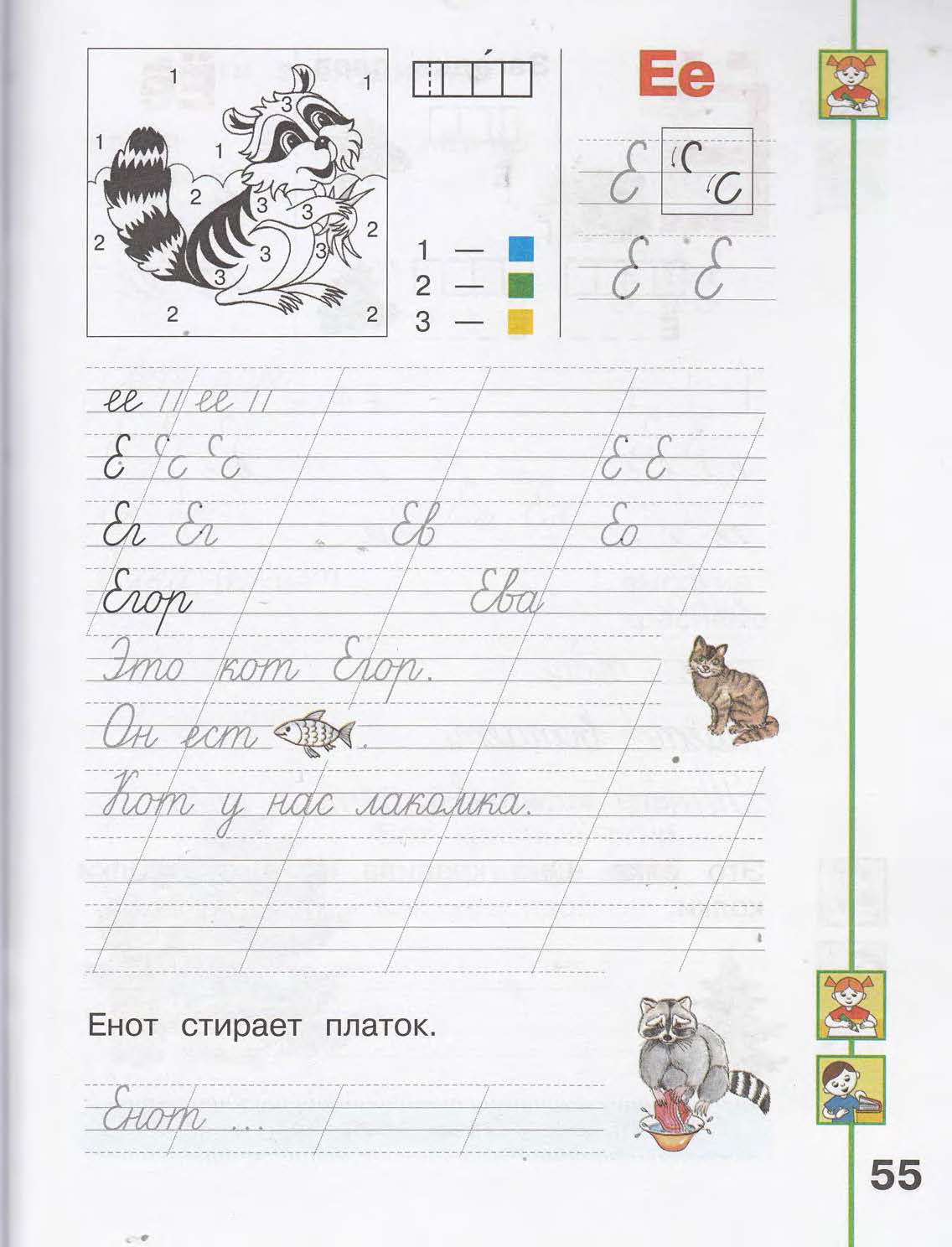 Пословицы.Объясни, почему так говорят?
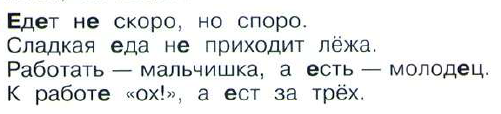 Найди слова, в которых буква е обозначает два звука
[йэ]
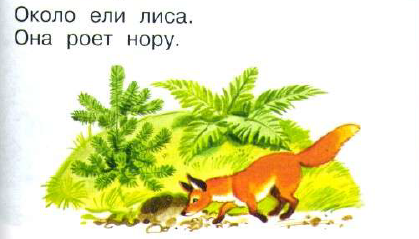 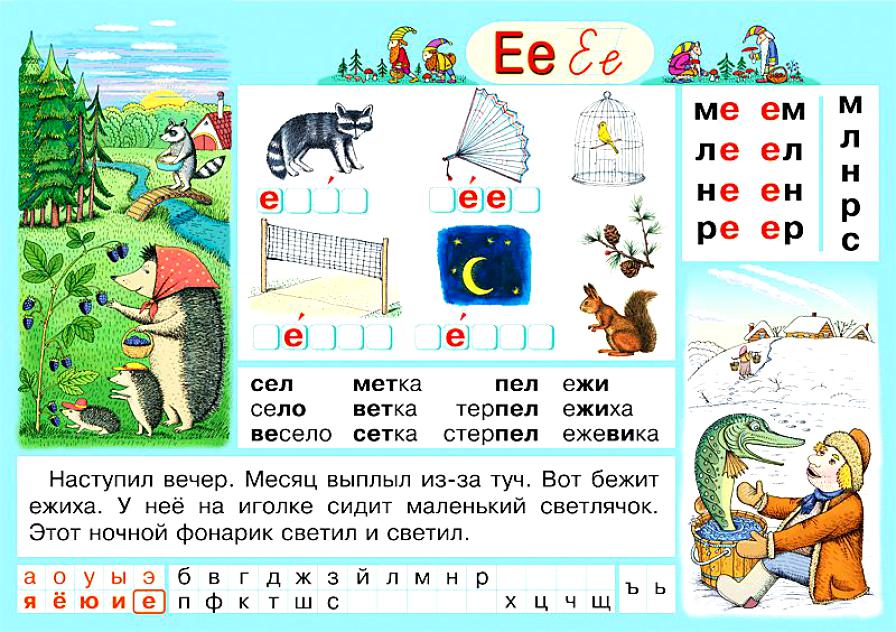 [э]
Правило!!!
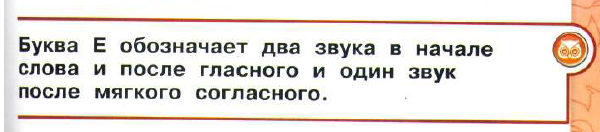 [ЙЭли]
[ровнойэ]
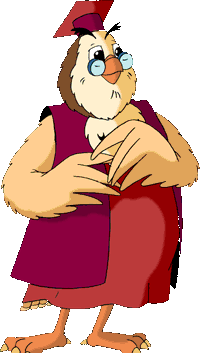 ели
ровное
лето
[лэтo]
Источники
http://www.playcast.ru/uploads/2014/08/27/9642443.png
http://clipartmania.ru/uploads/gallery/main/358/new-year-993.png
http://school413-spb.ru/images/fon/fon6.png
http://www.proza.ru/pics/2016/07/06/592.jpg
http://tapenik.ru/dizain/bukv_e.jpg
http://www.uchmarket.ru/catalog/bg/14239_10.jpg
http://www.char.ru/books/2149650_Bukva_E_Glasnye_E-E_Naglyadnoe_posobie_Obuchenie_gramote_Russkij_yazyk.jpg
http://smart-torrent.org/download/file.php?id=595&ext=.gif